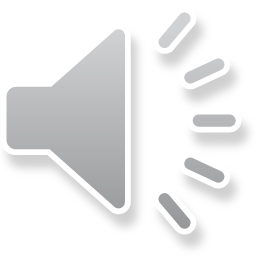 CWTS – HANDA KA NA BANG MALAMAN KUNG ANO ANG NAKAPALOOB DITO?
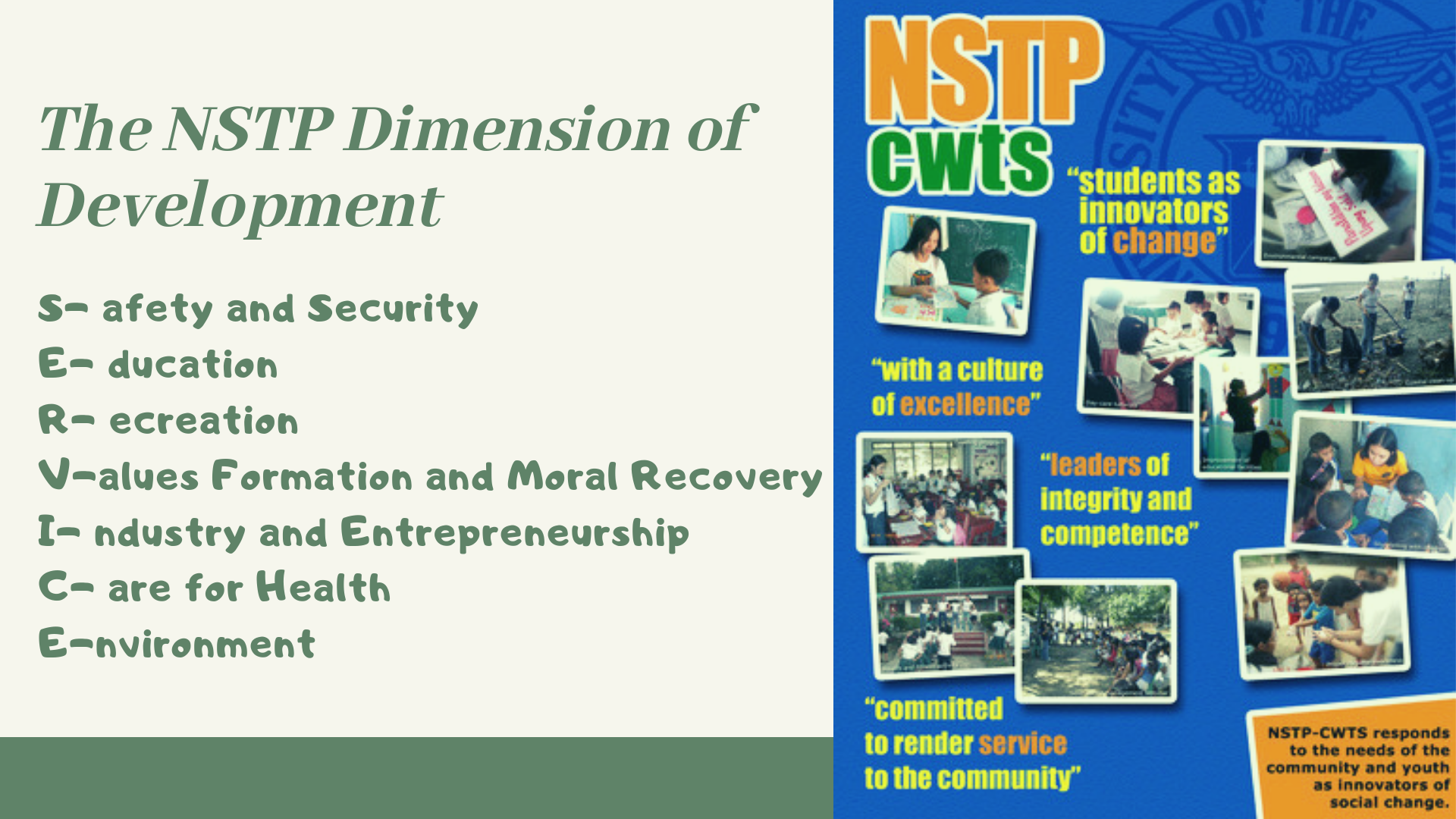 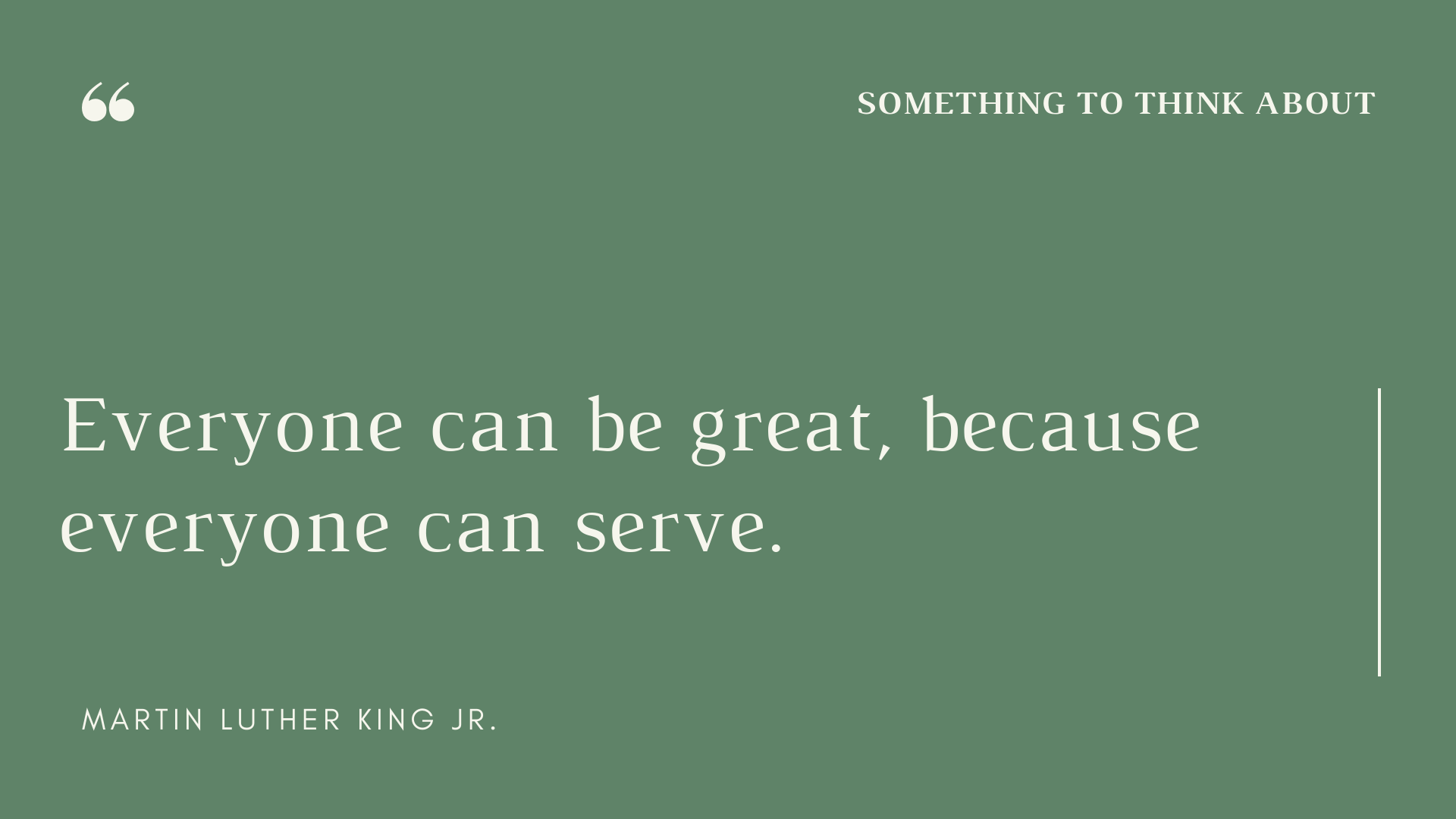 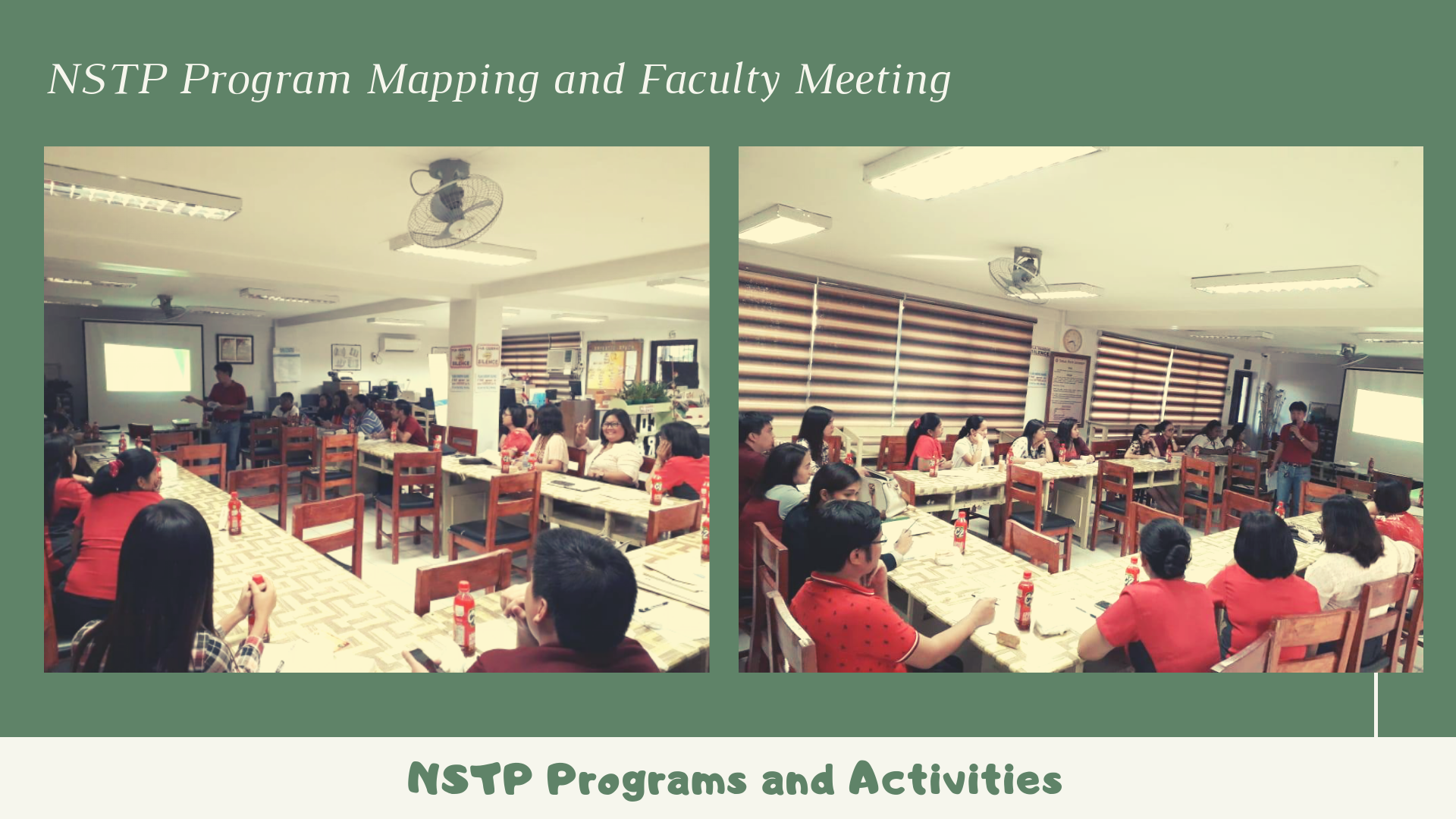 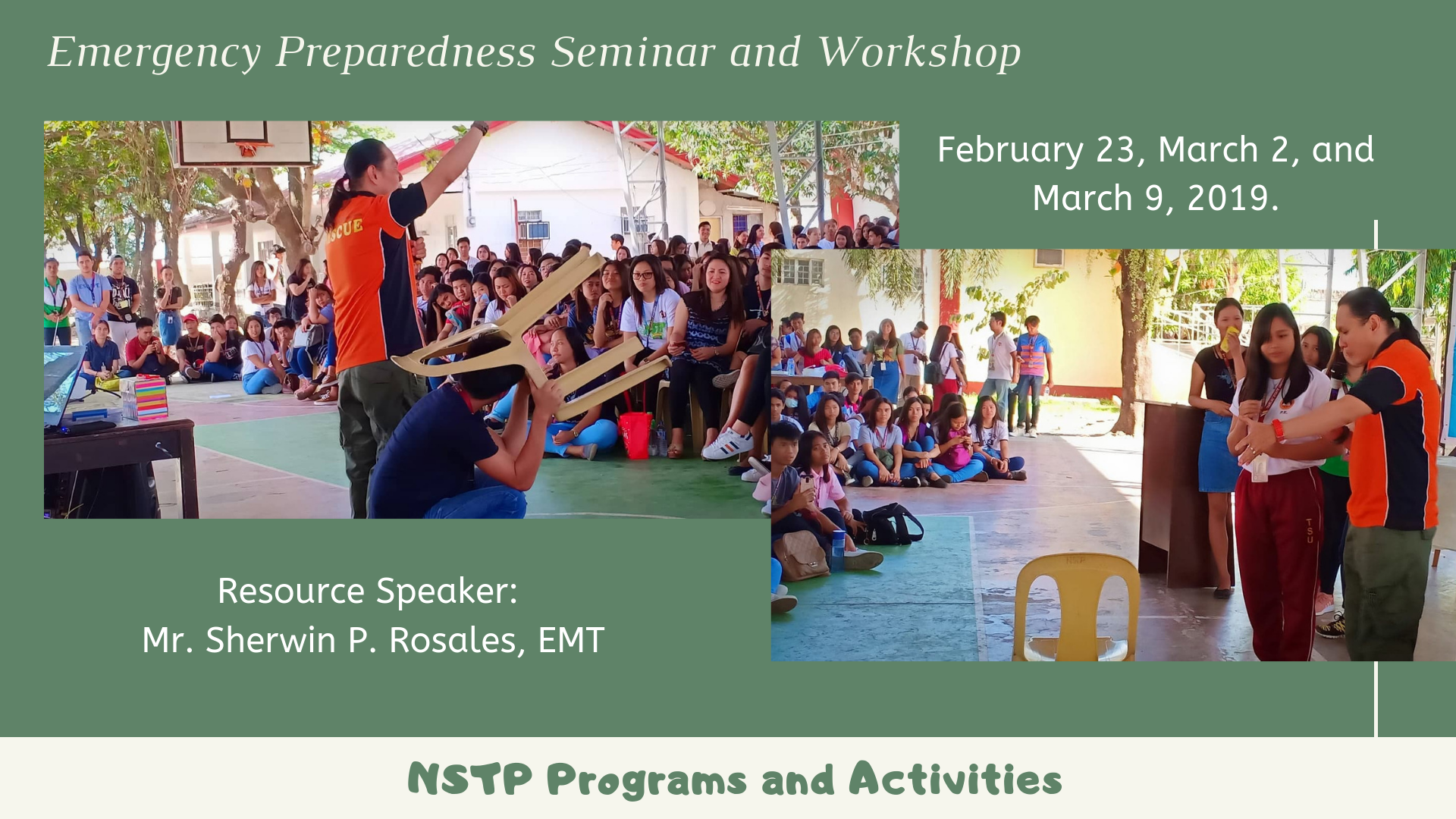 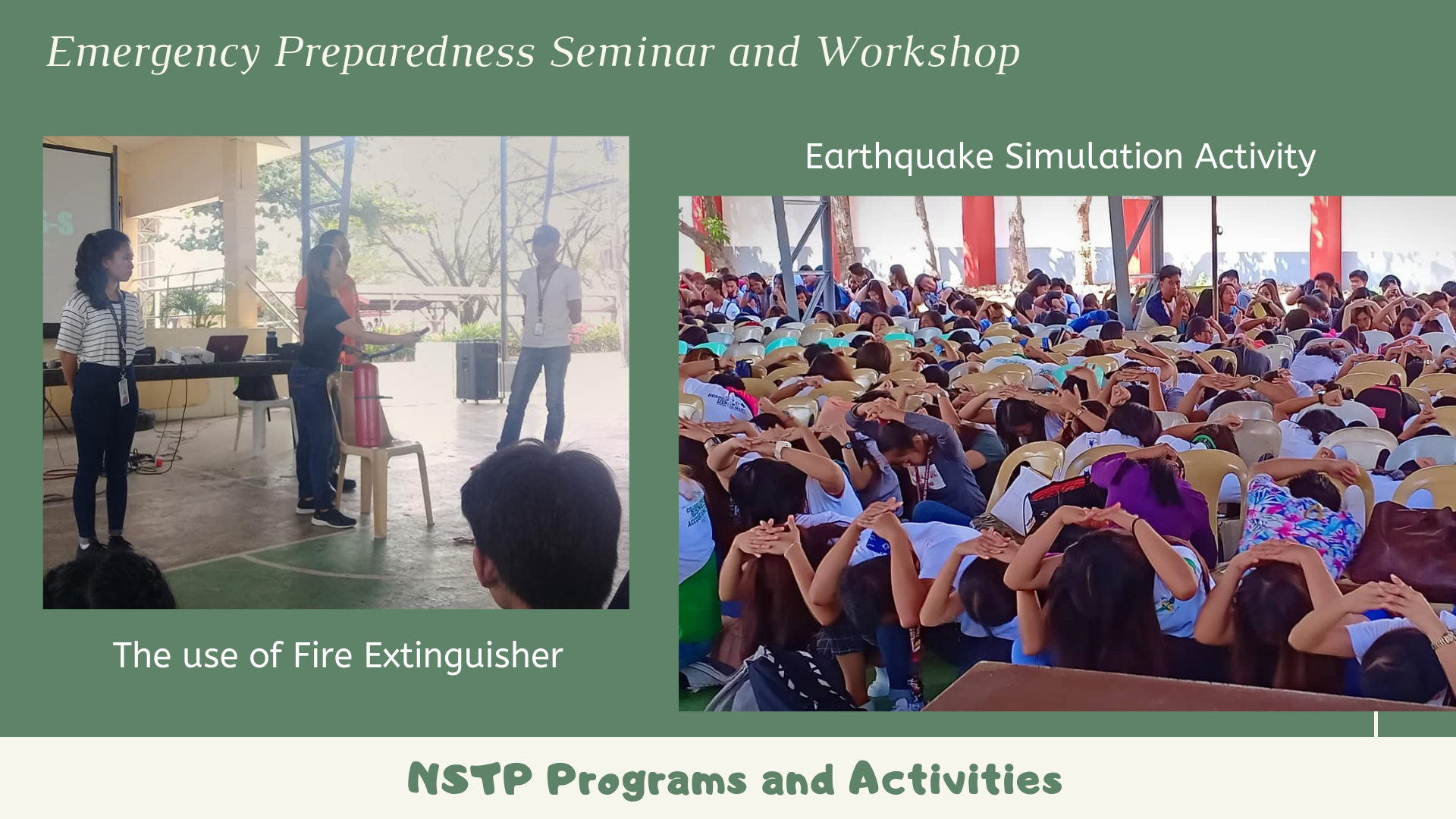 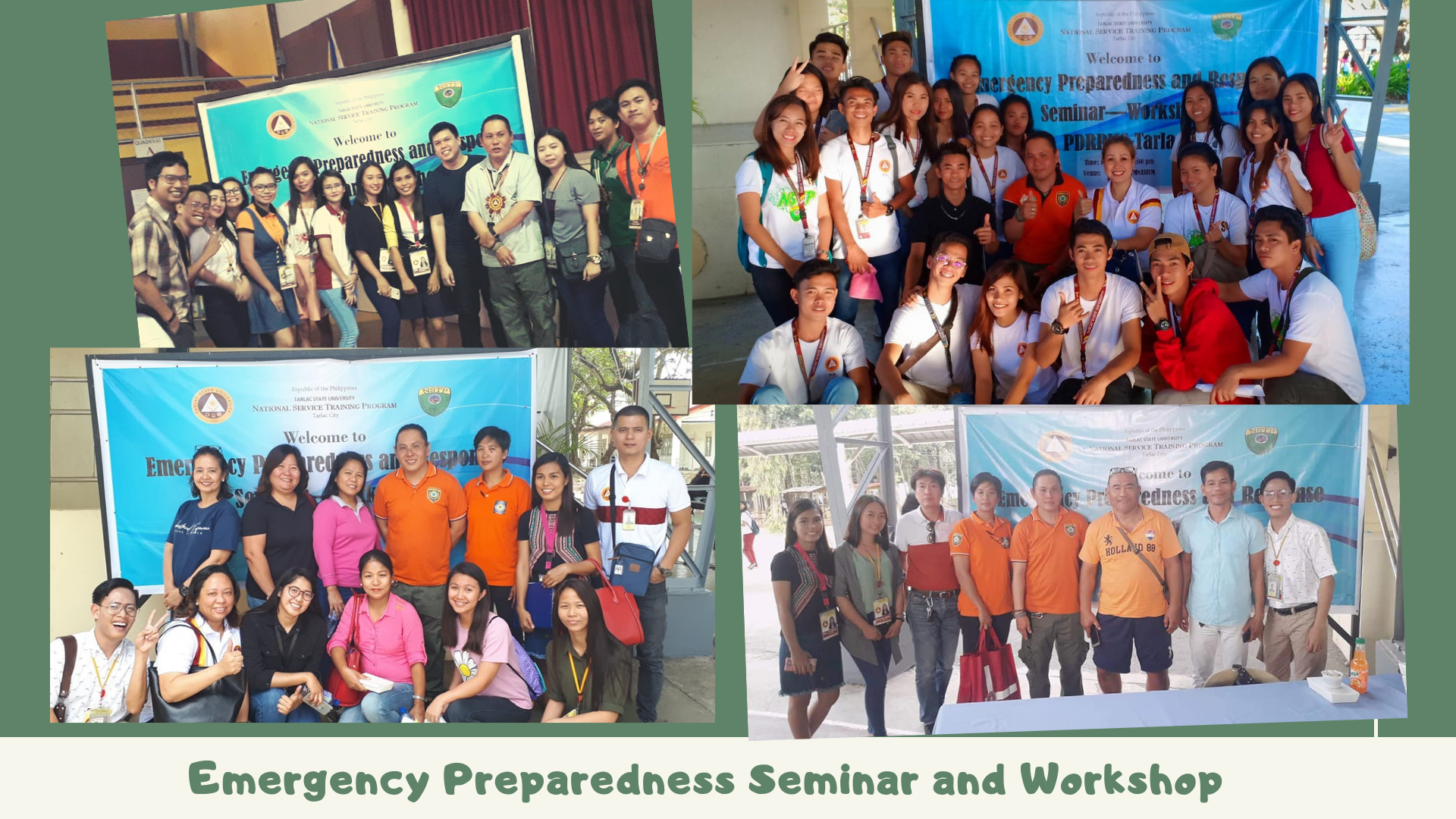 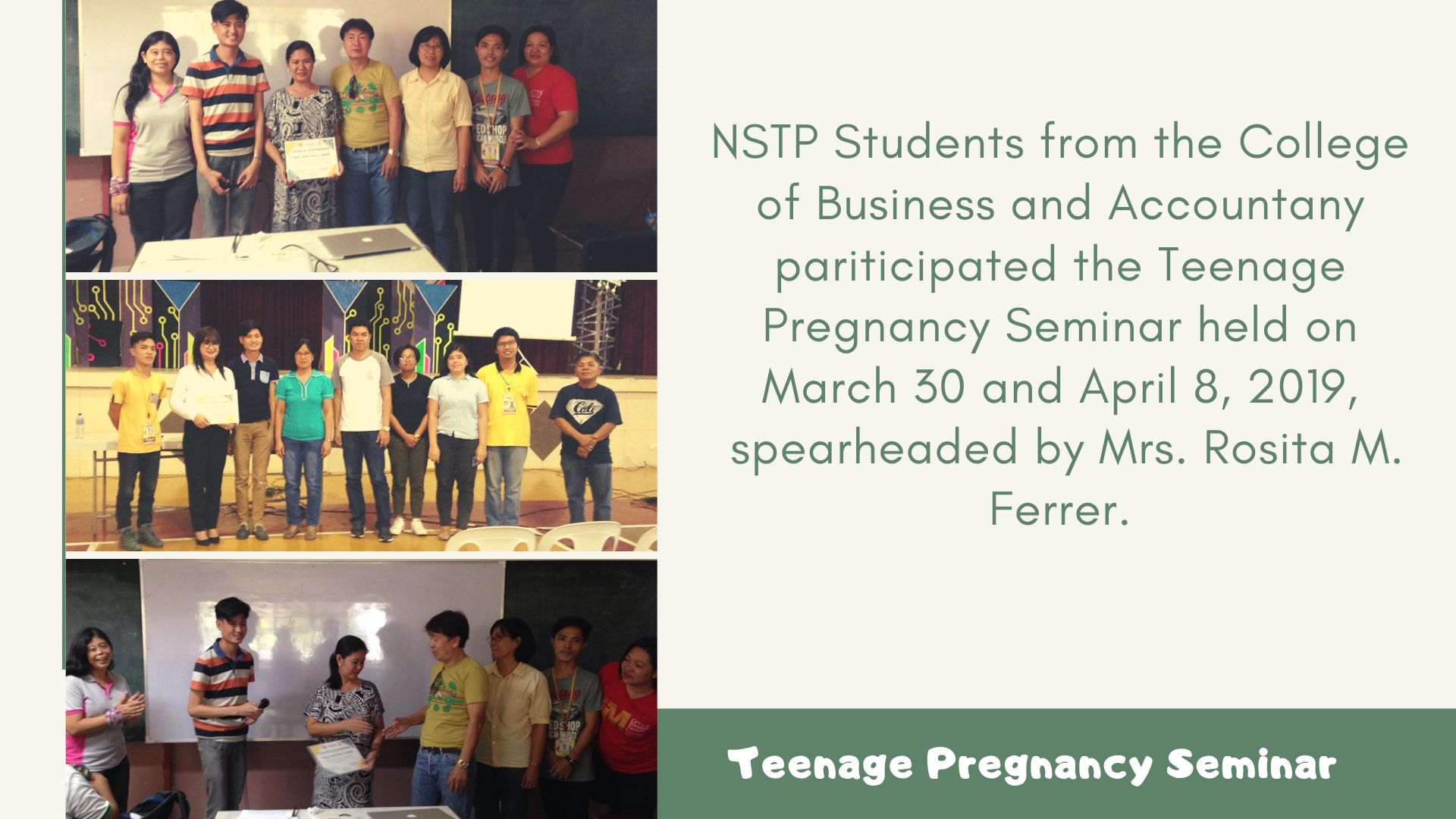 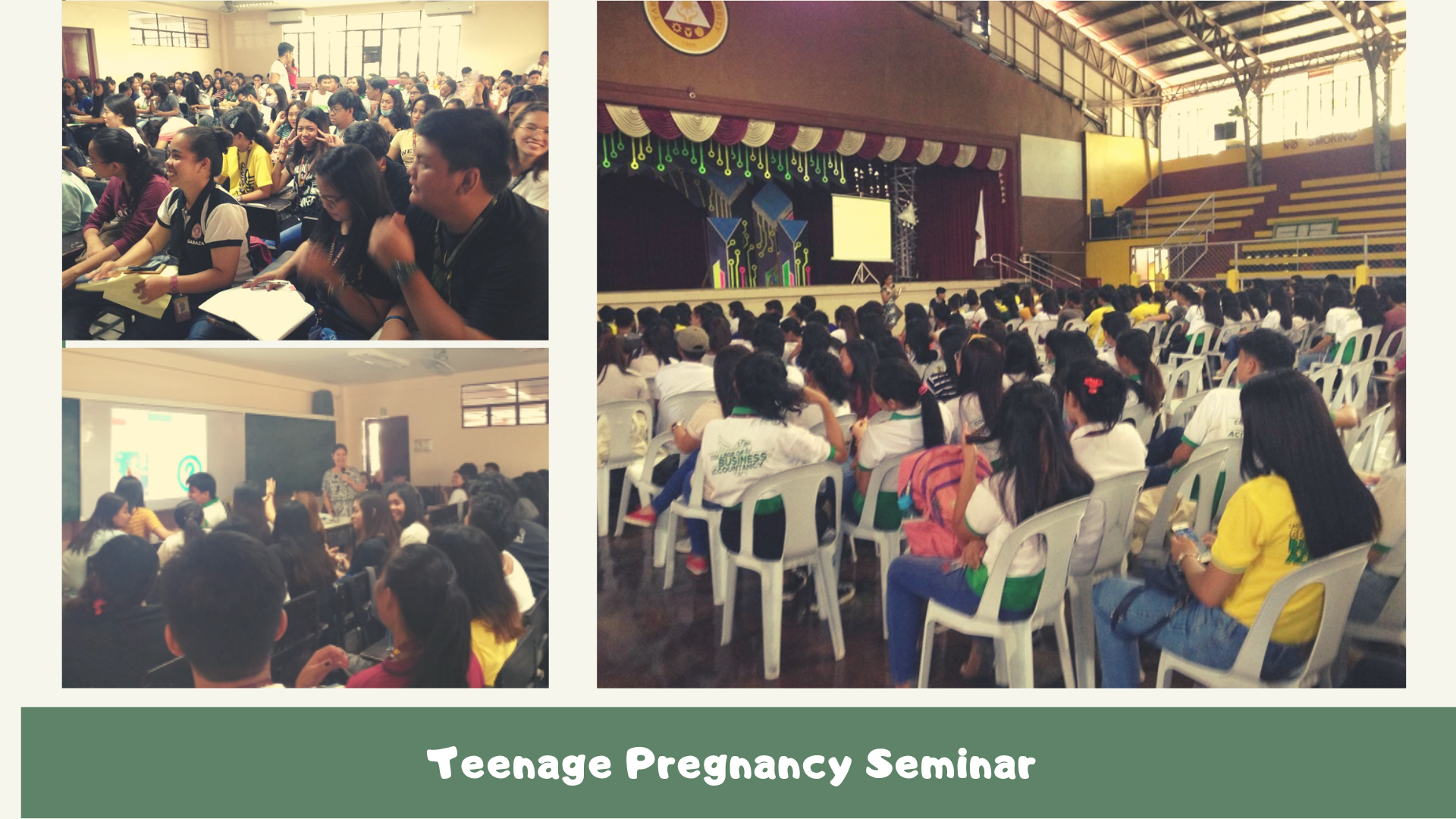 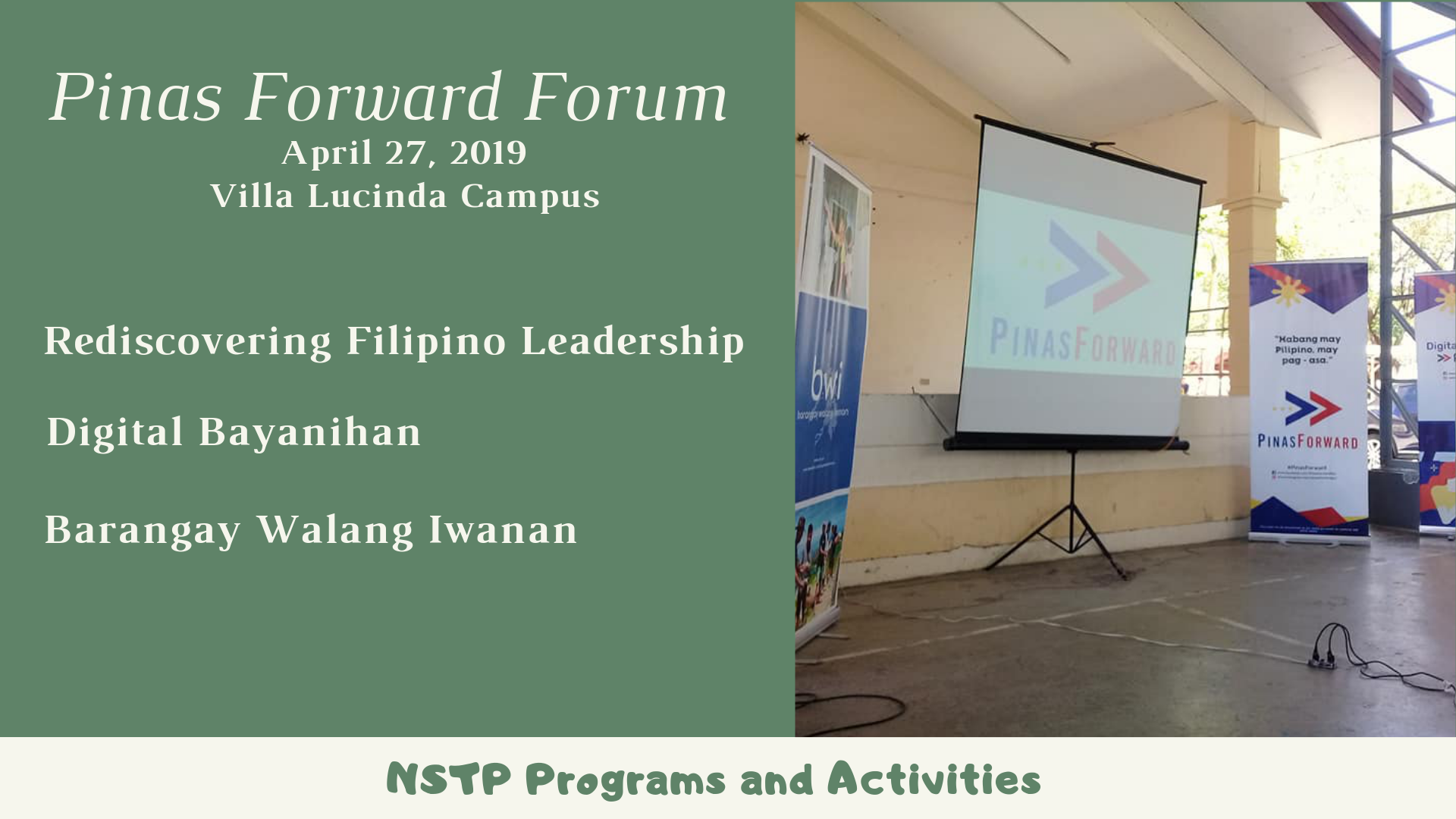 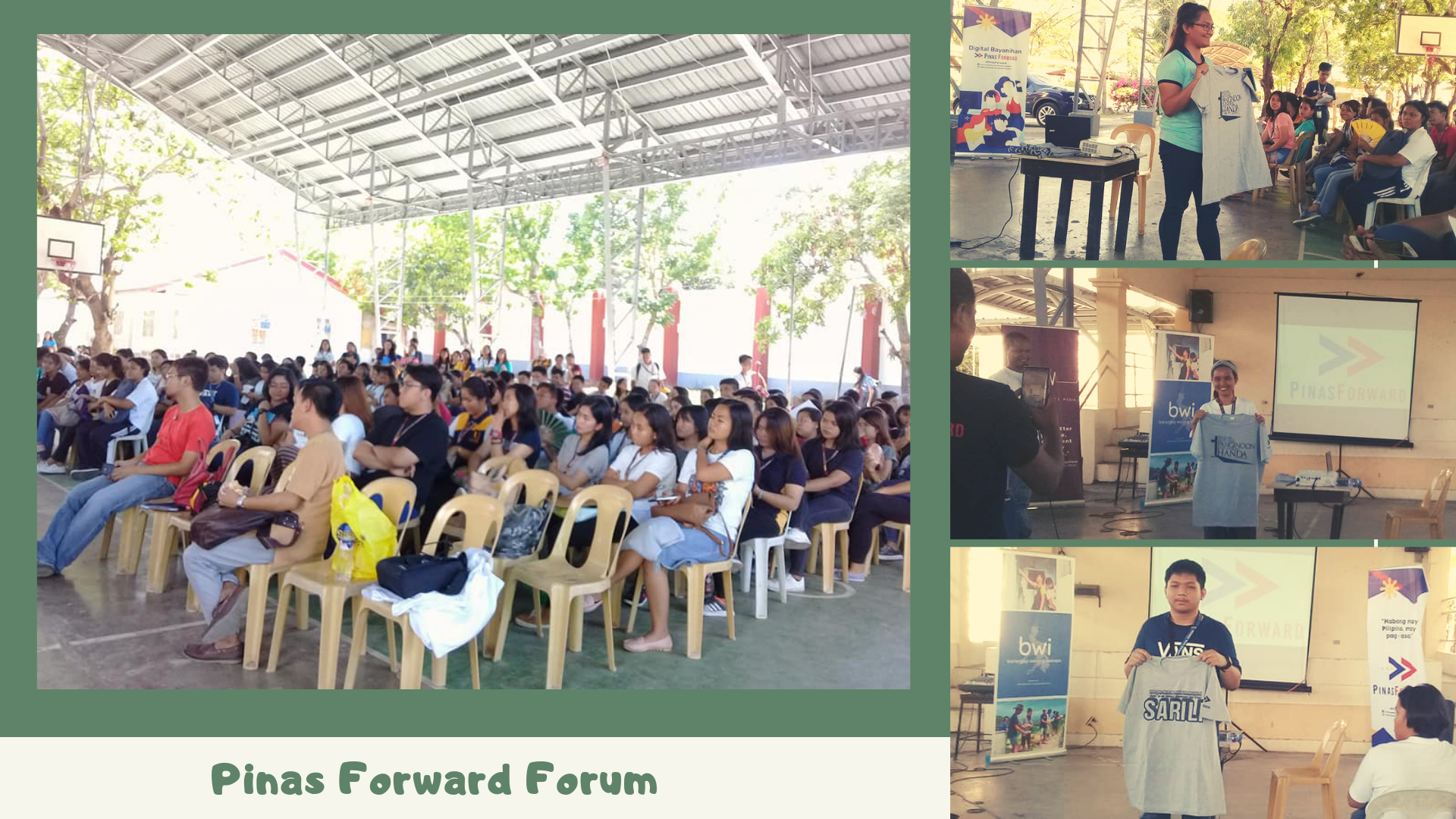 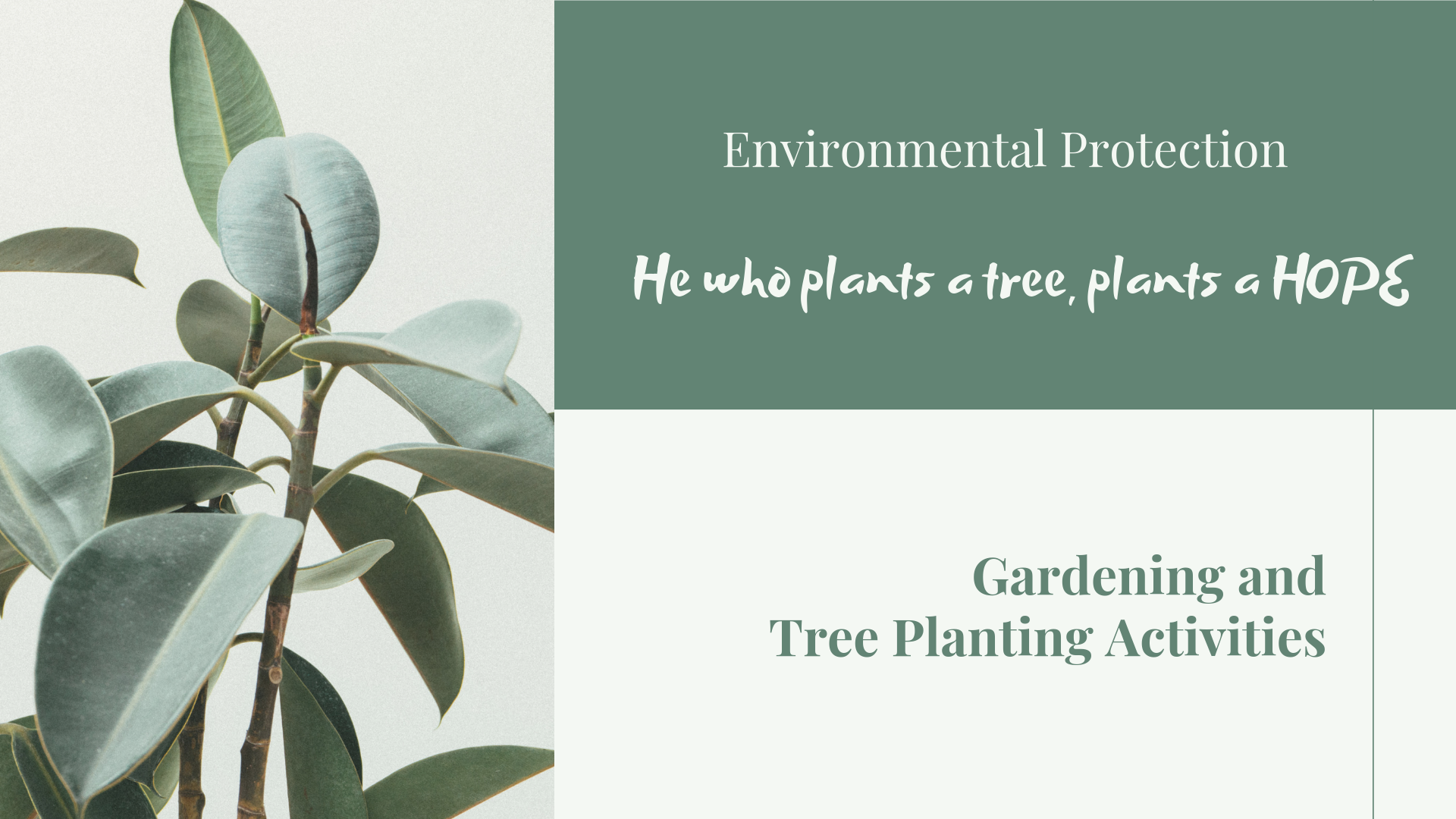 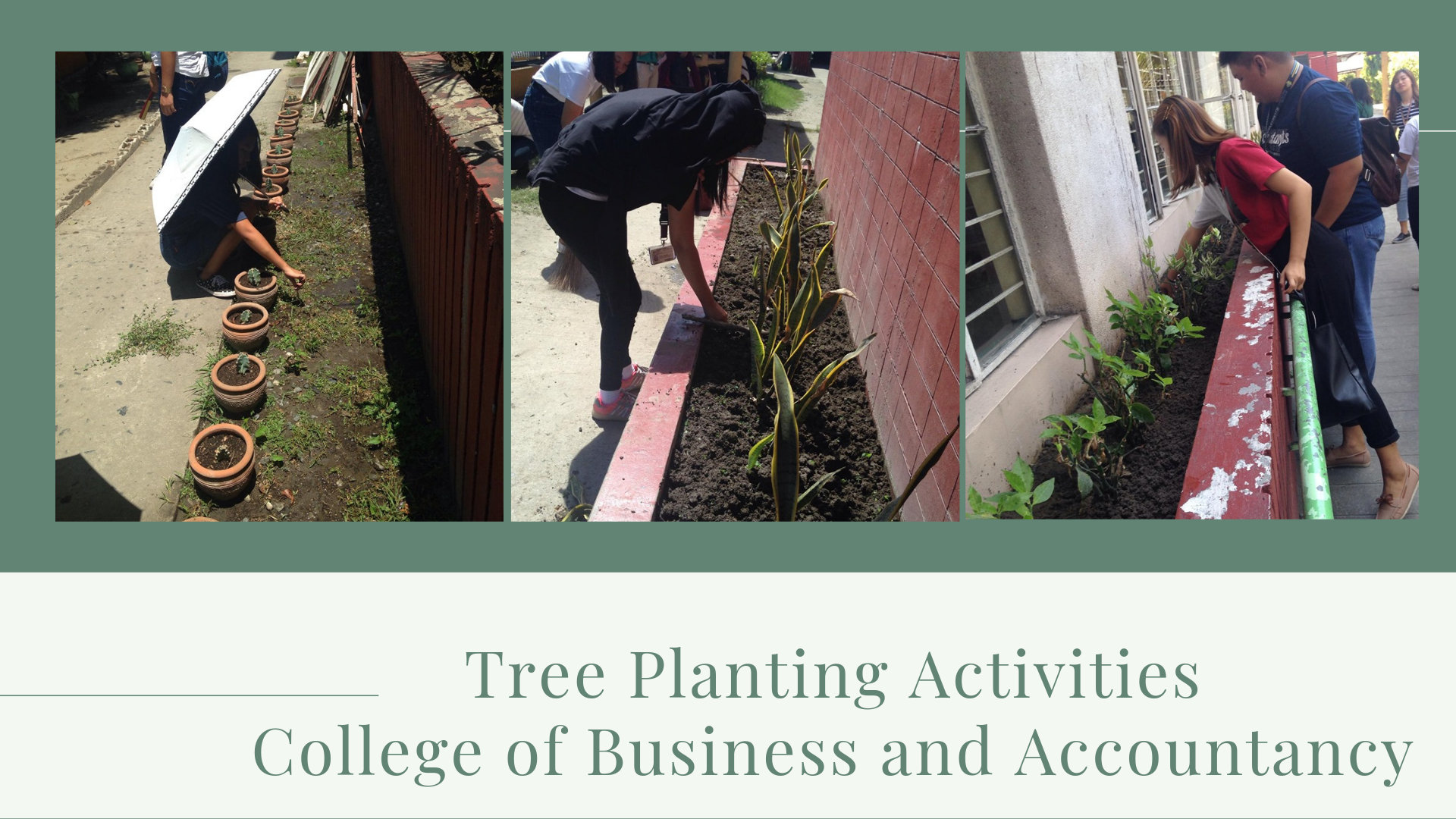 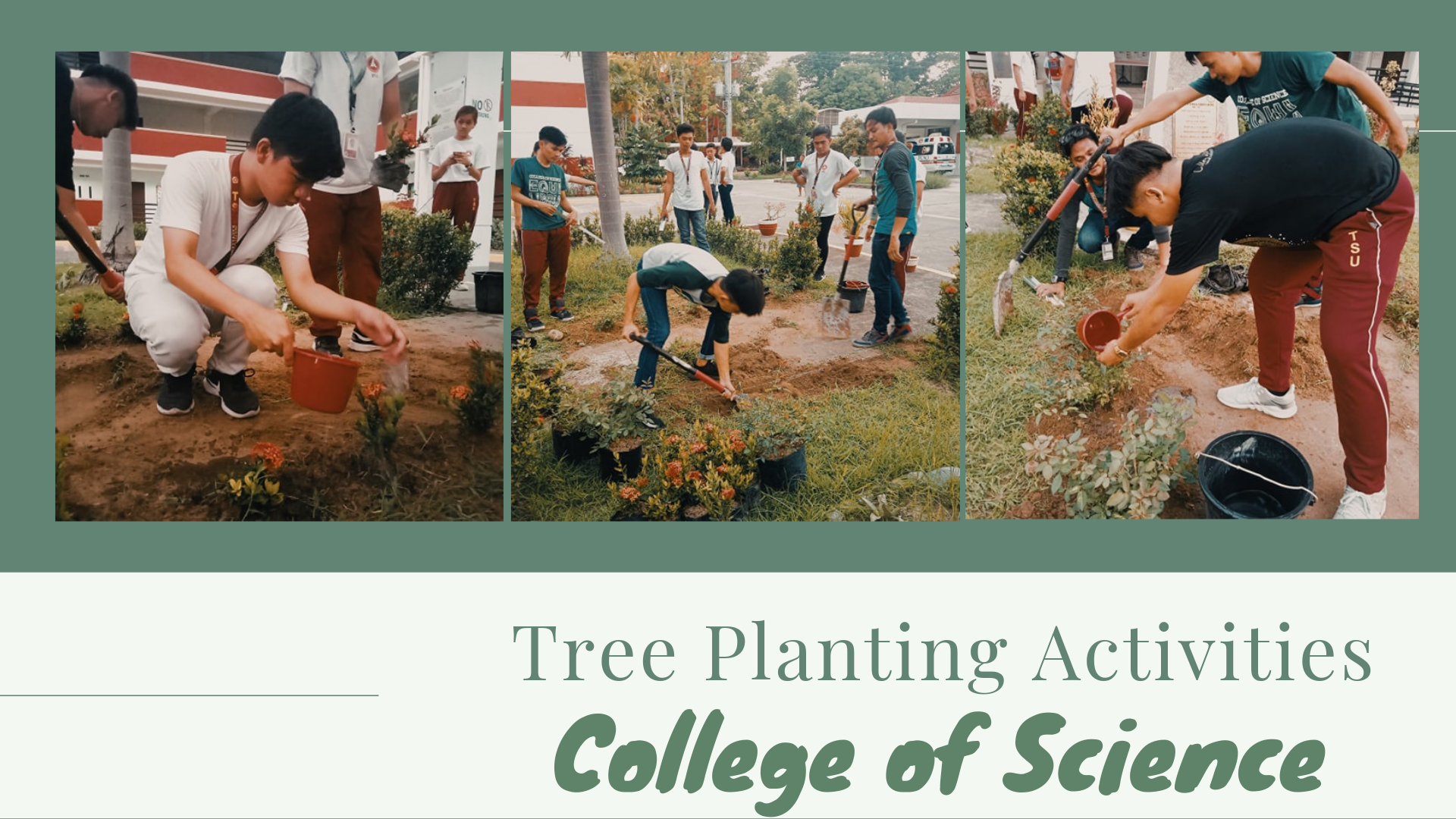 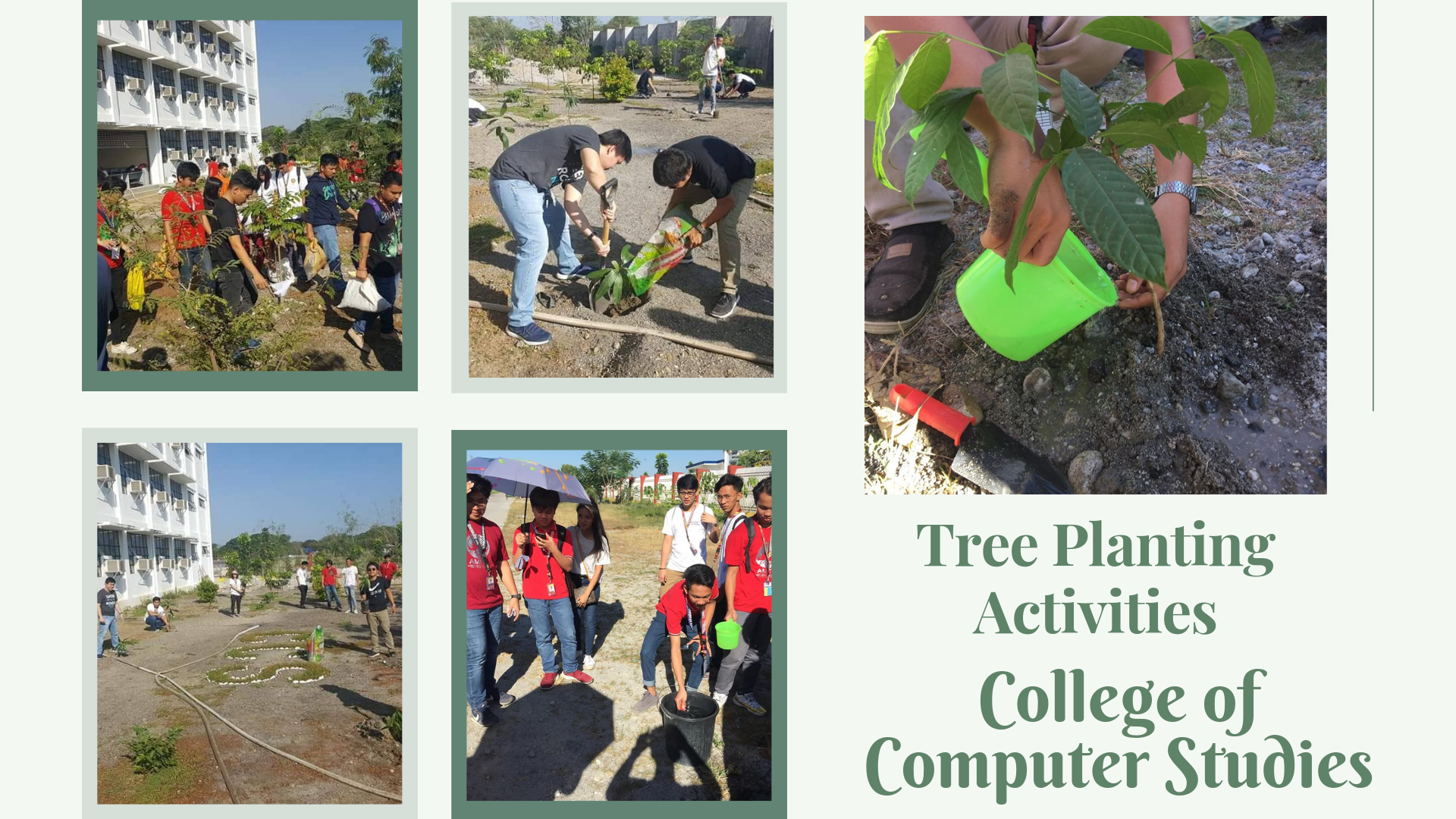 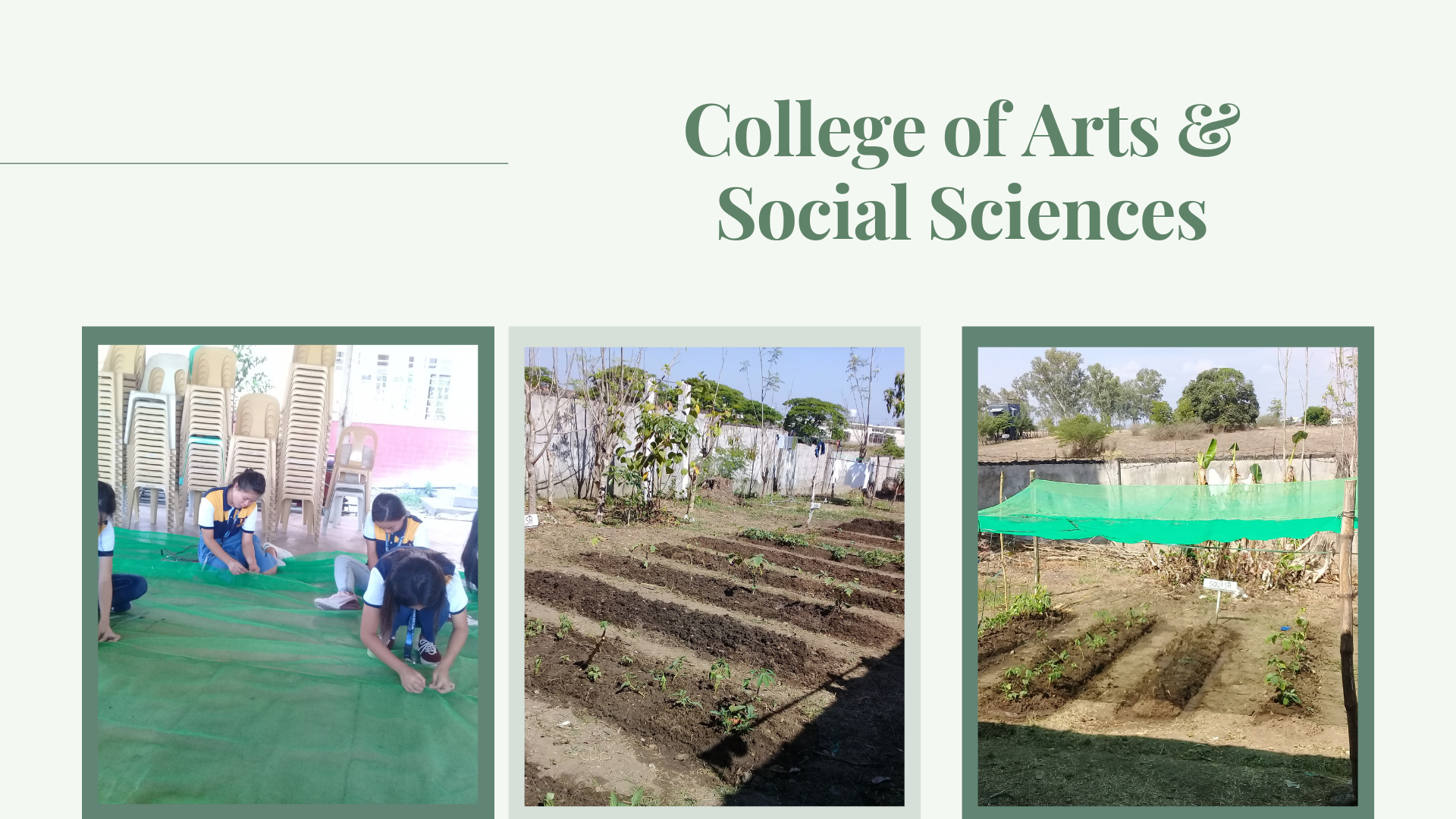 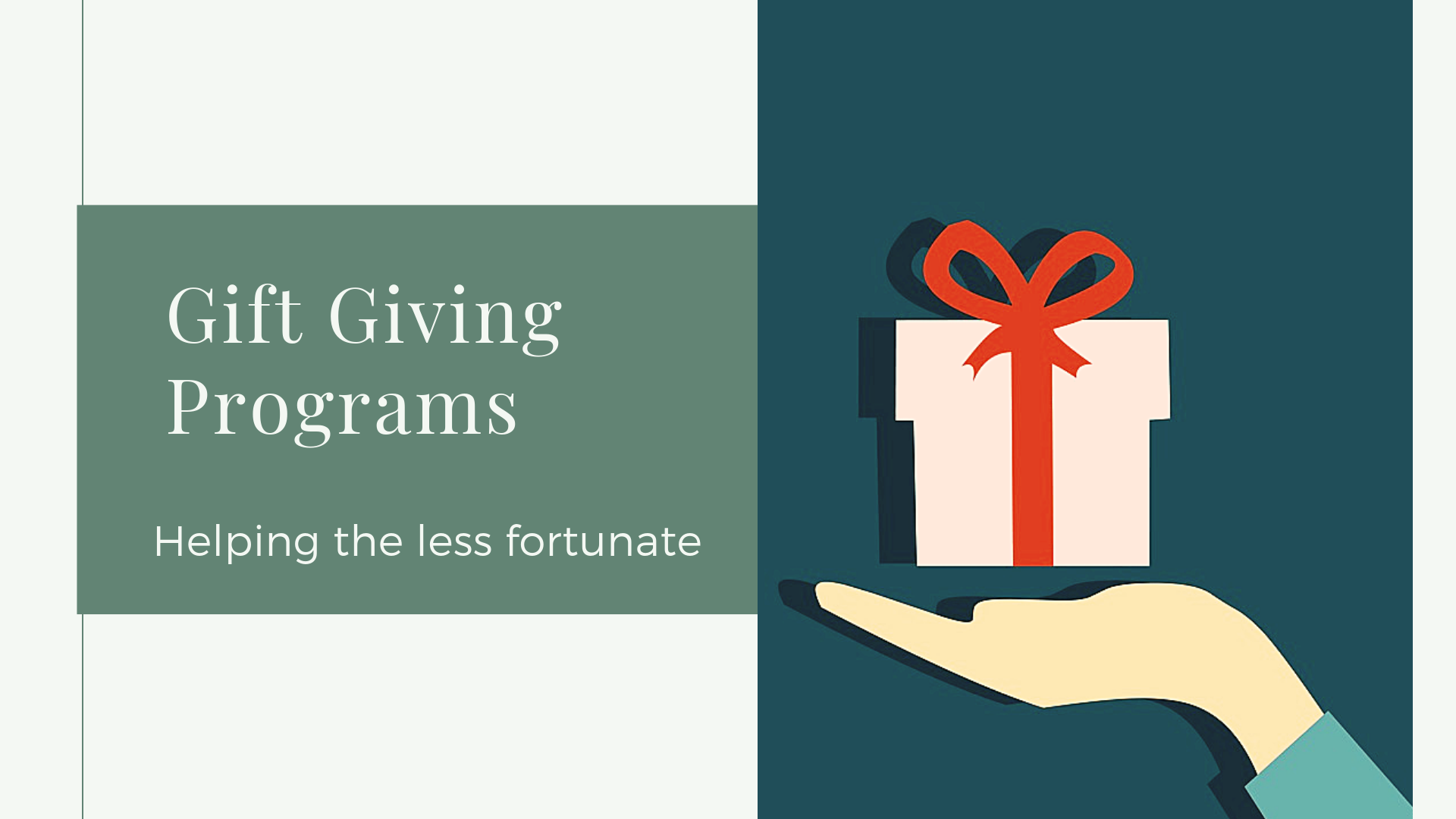 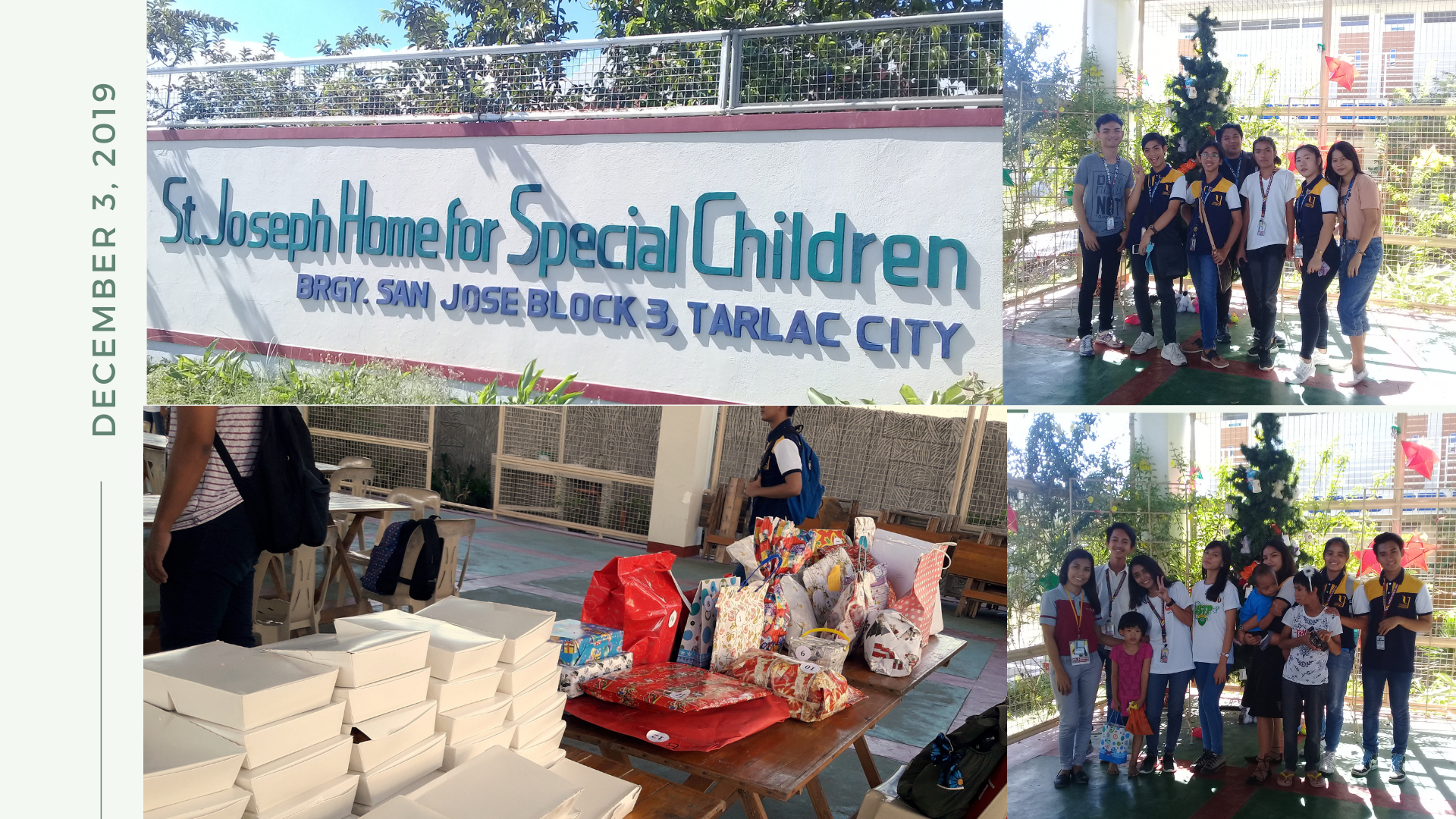 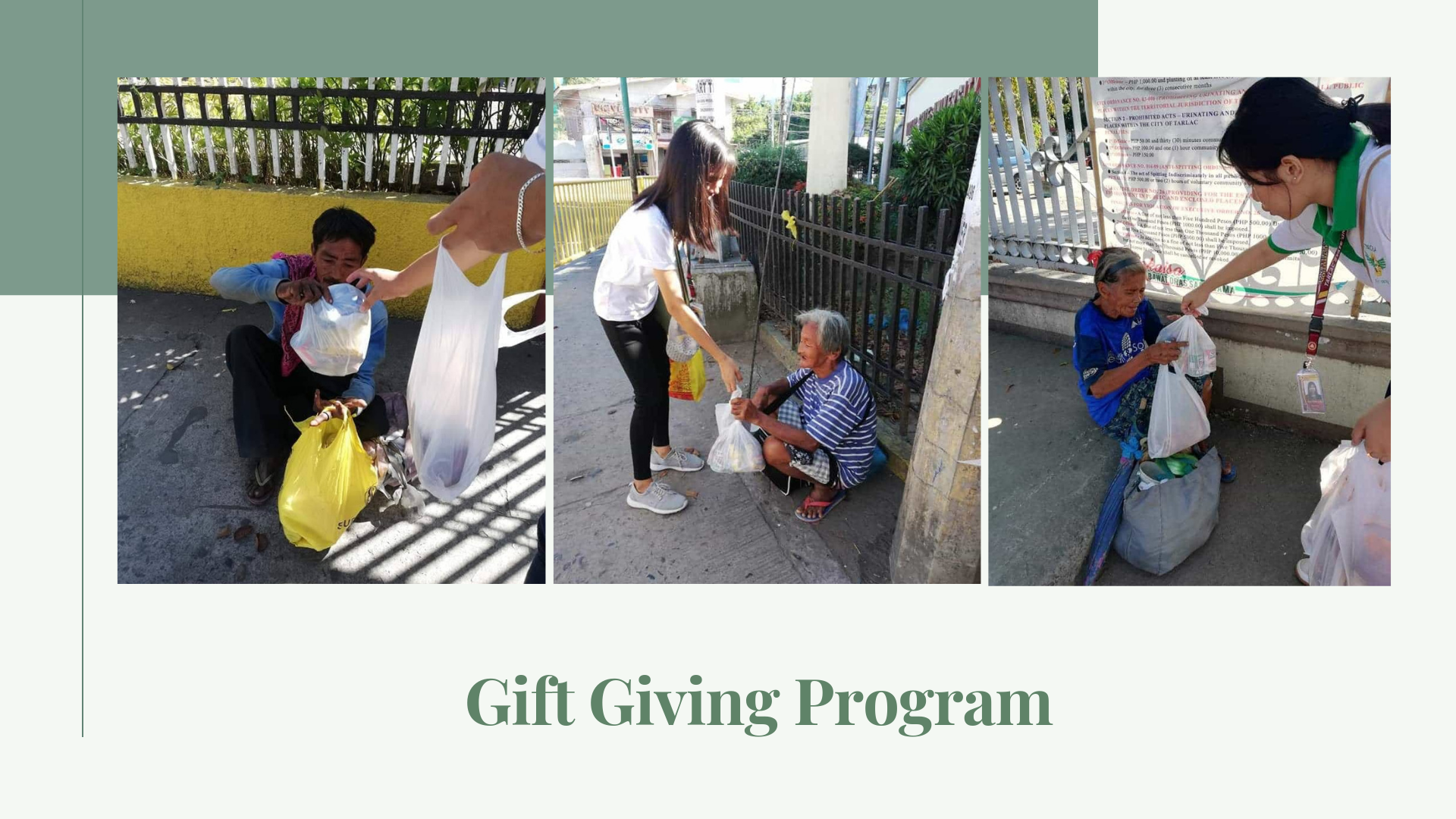 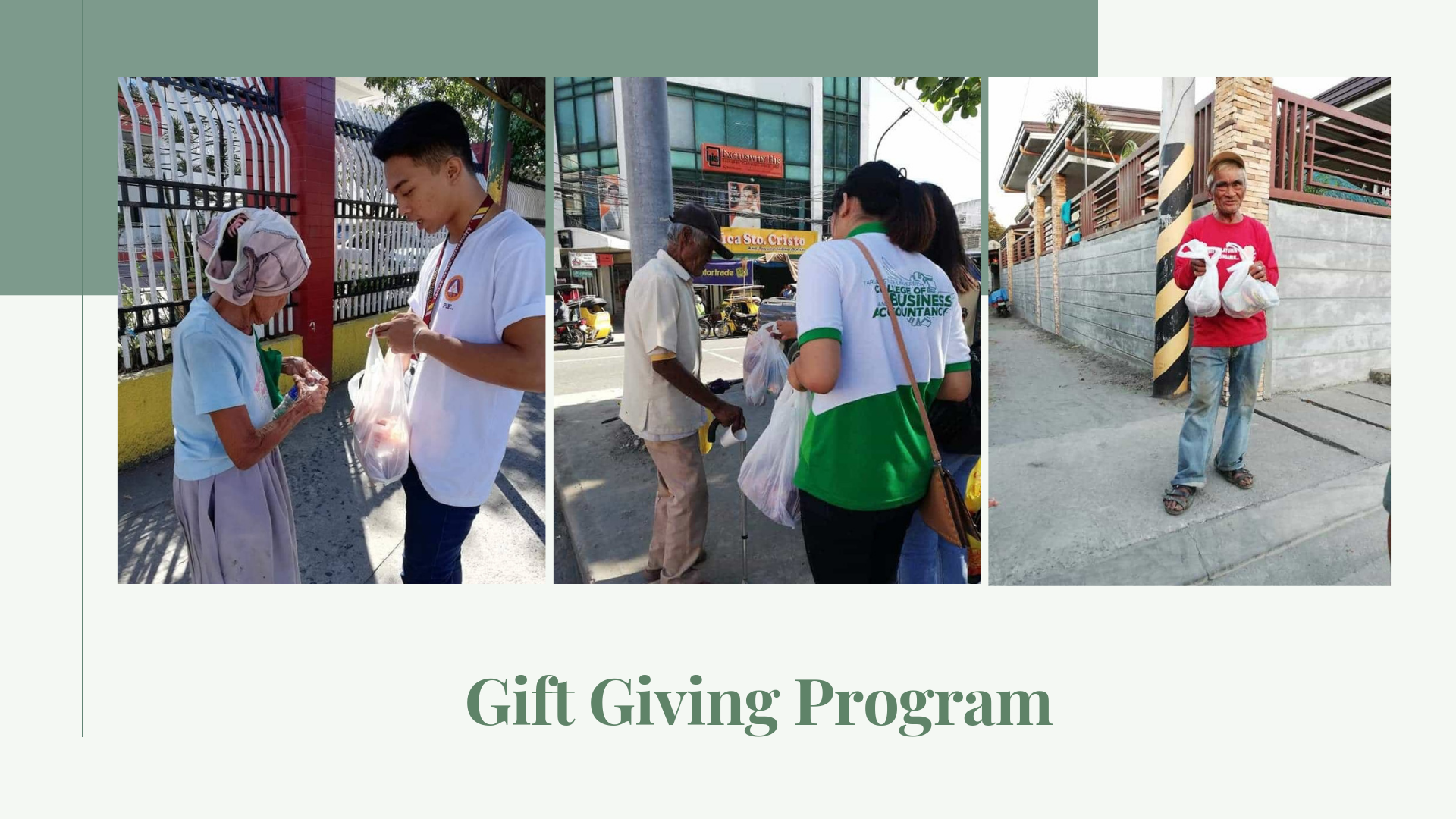 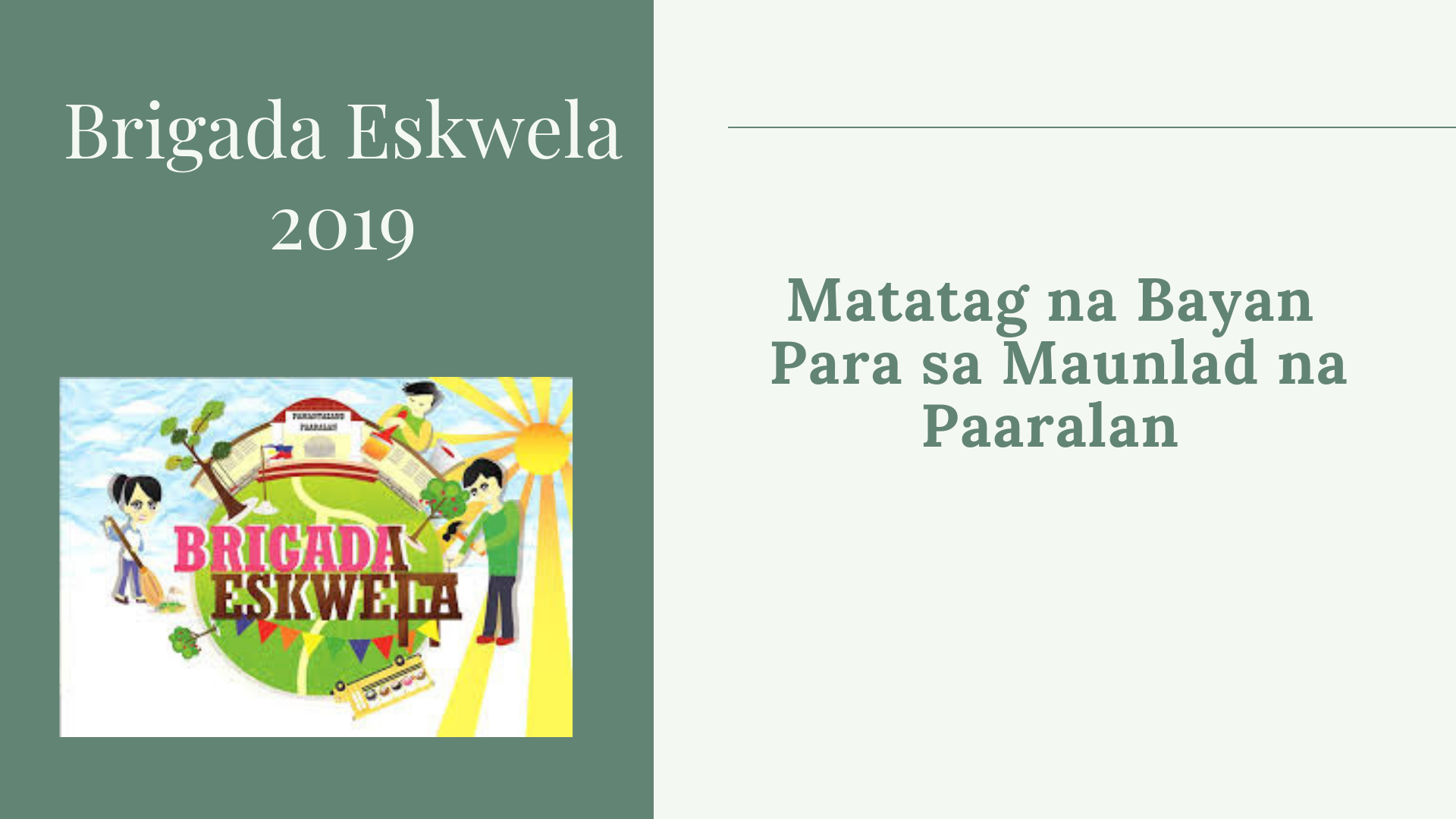 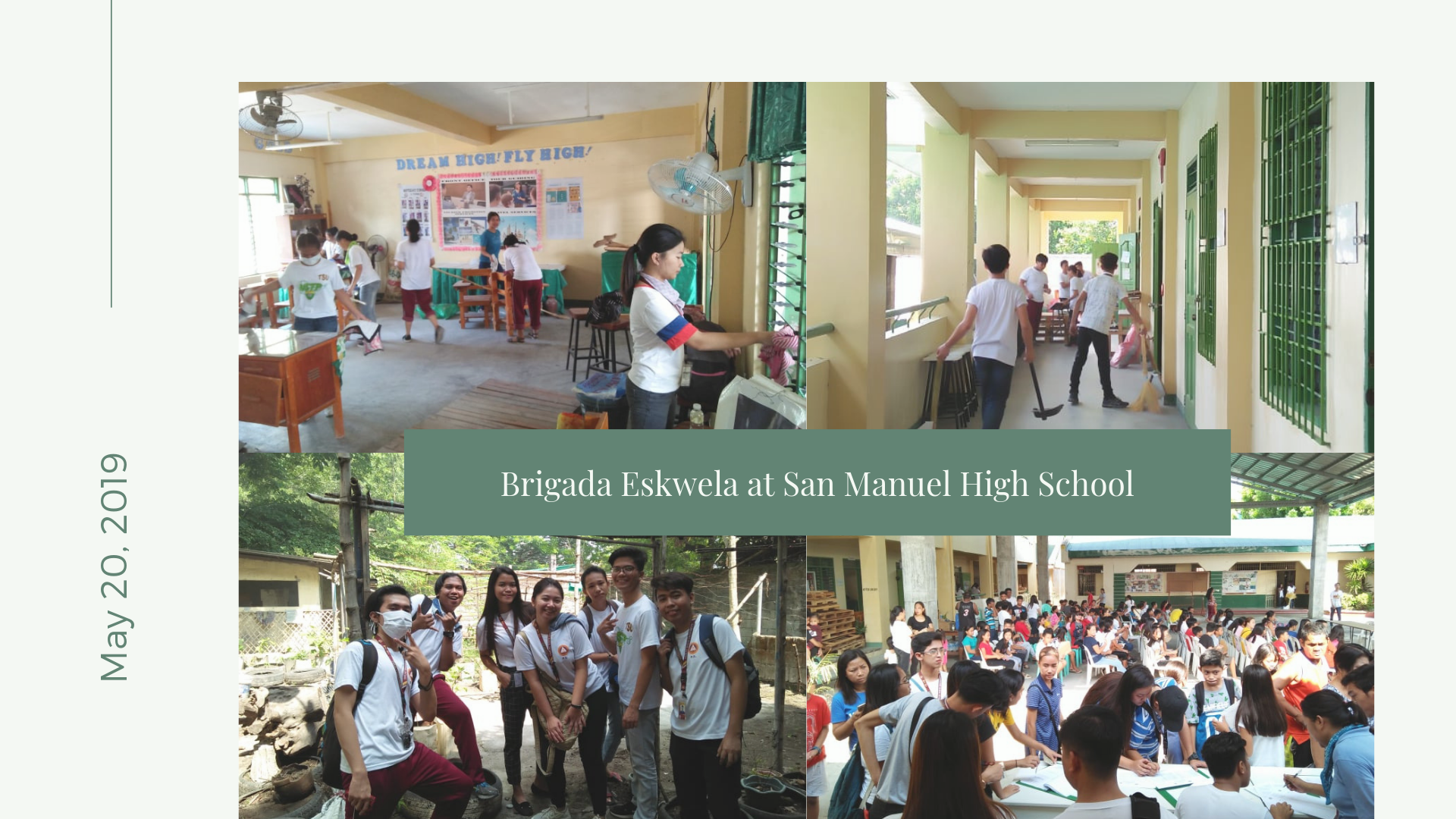 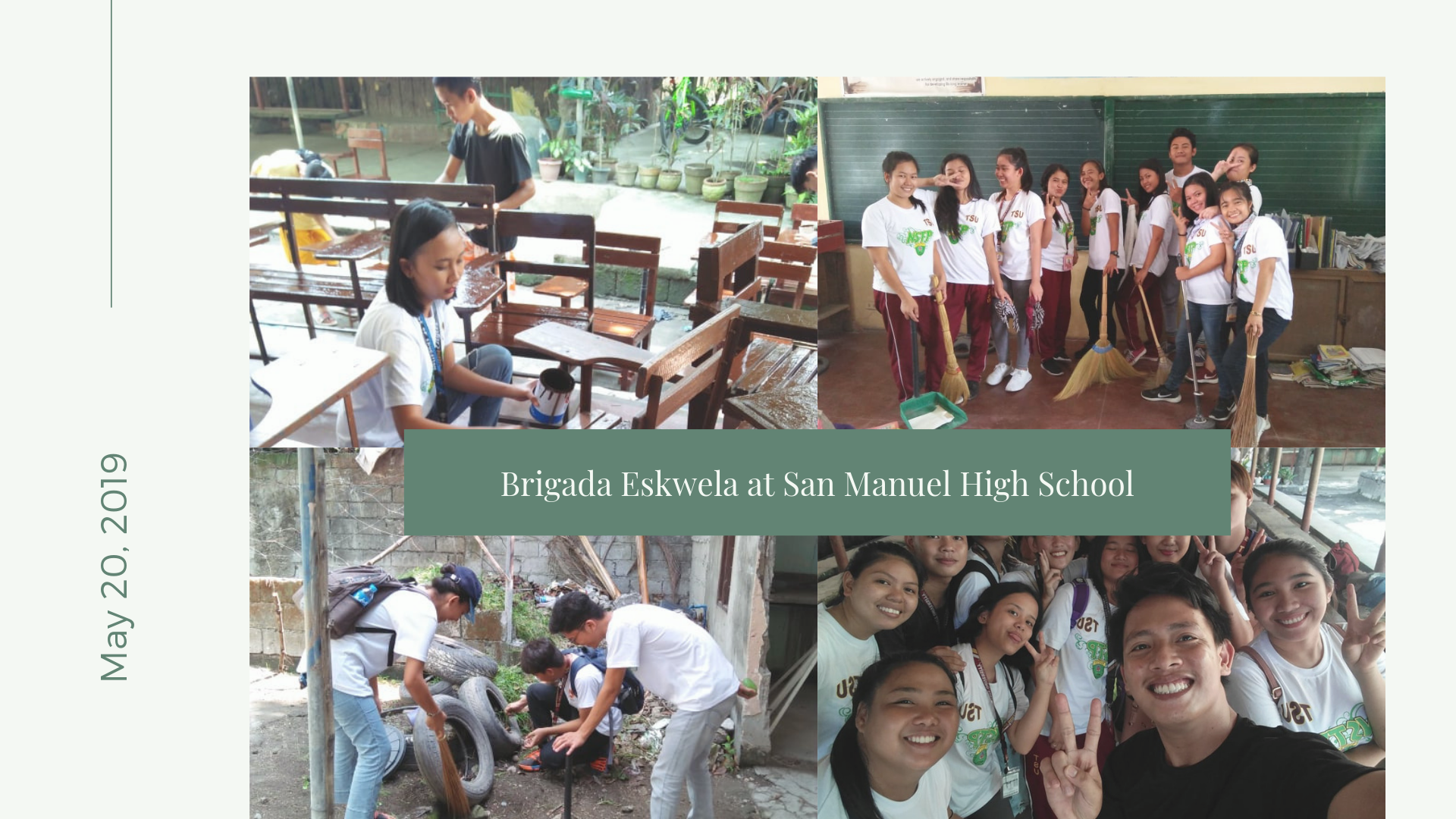 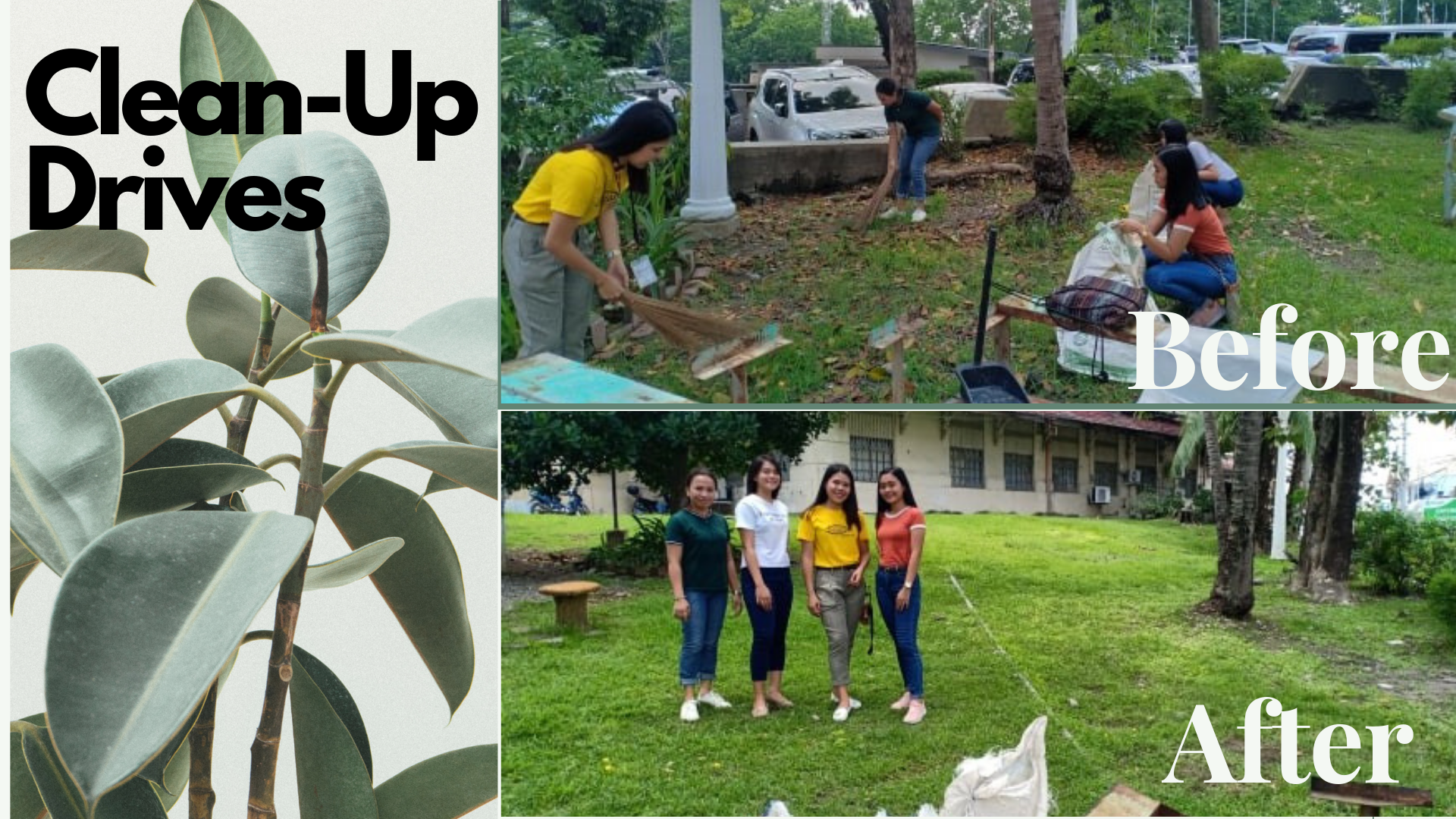 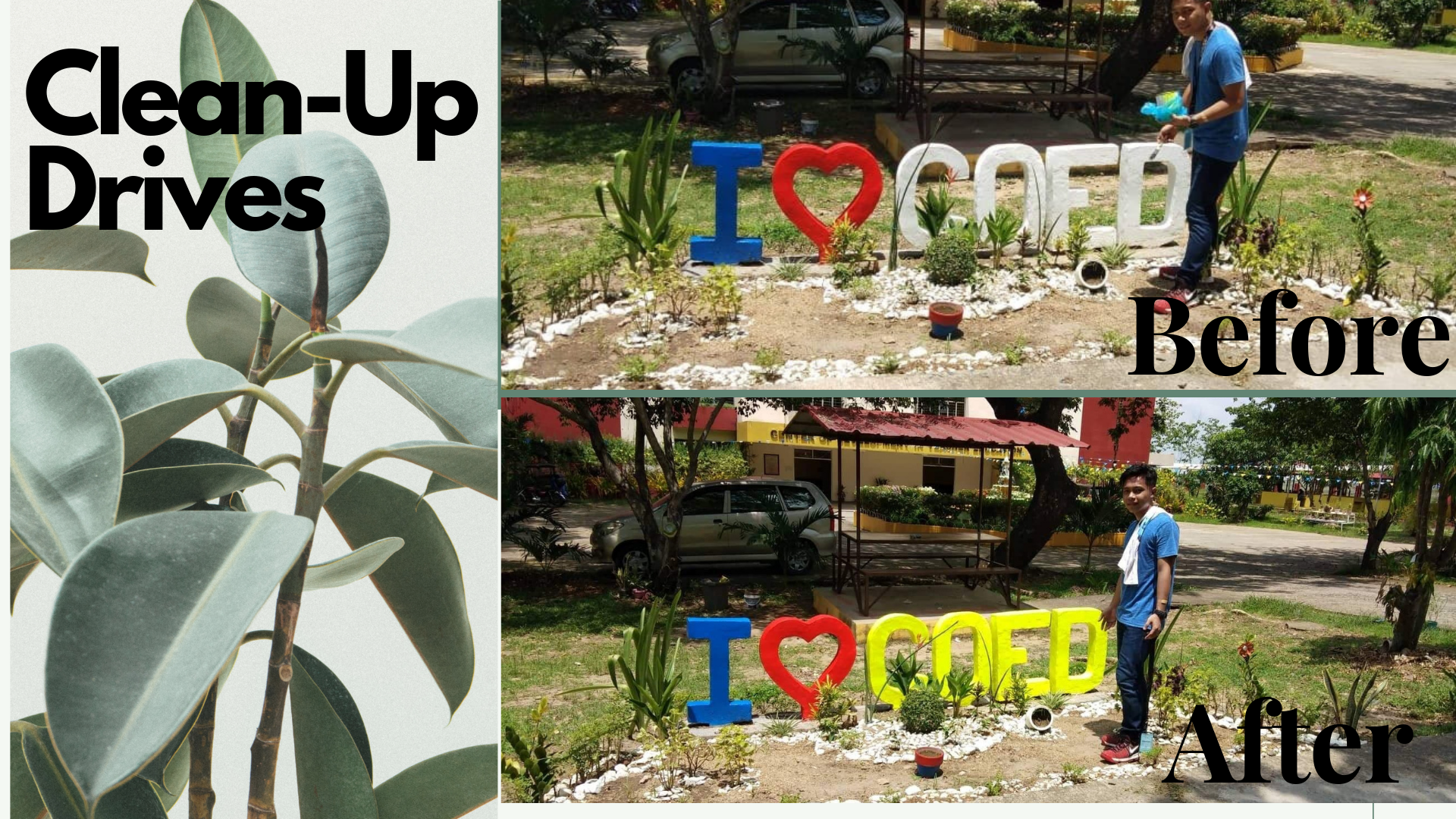 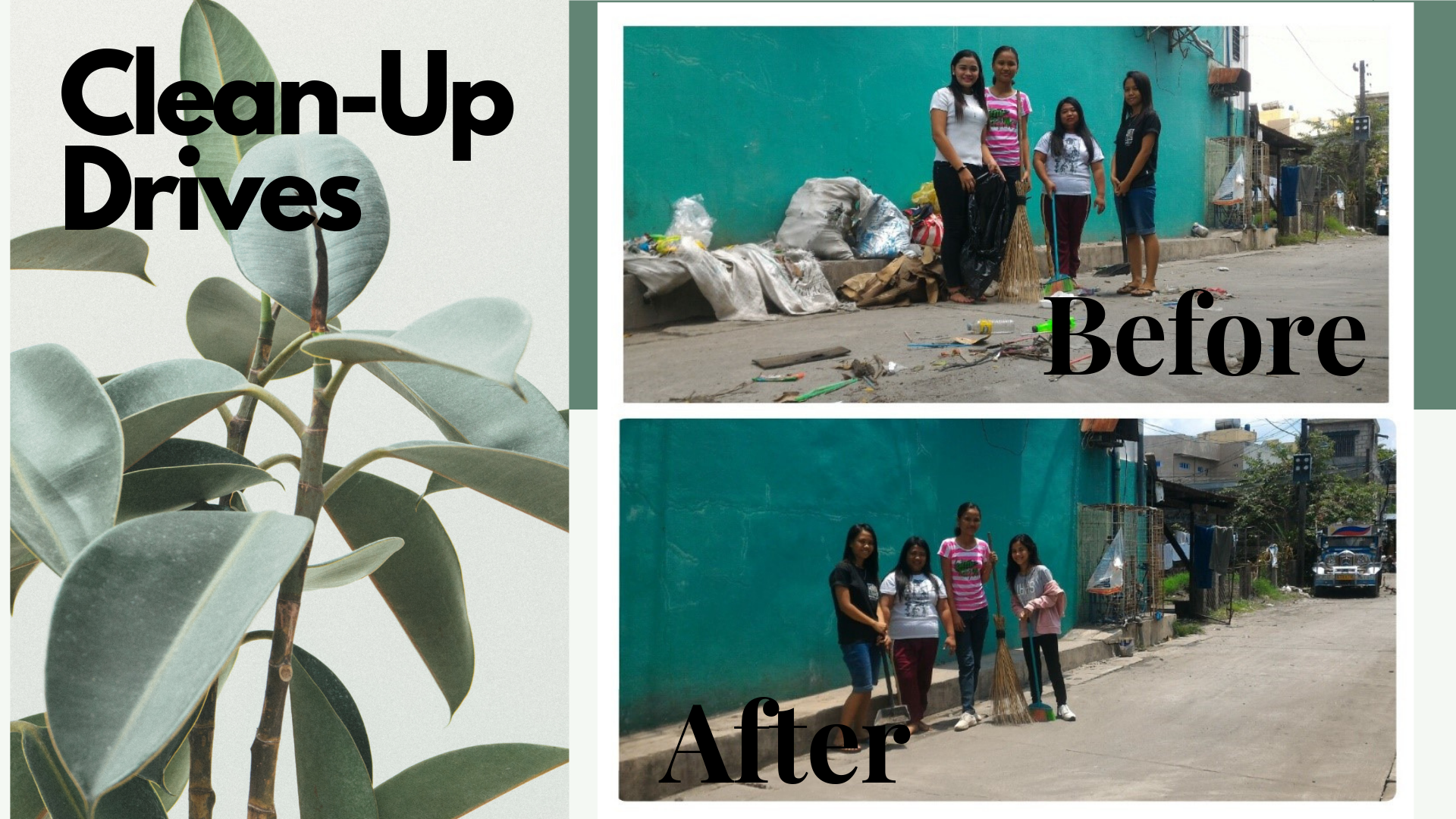 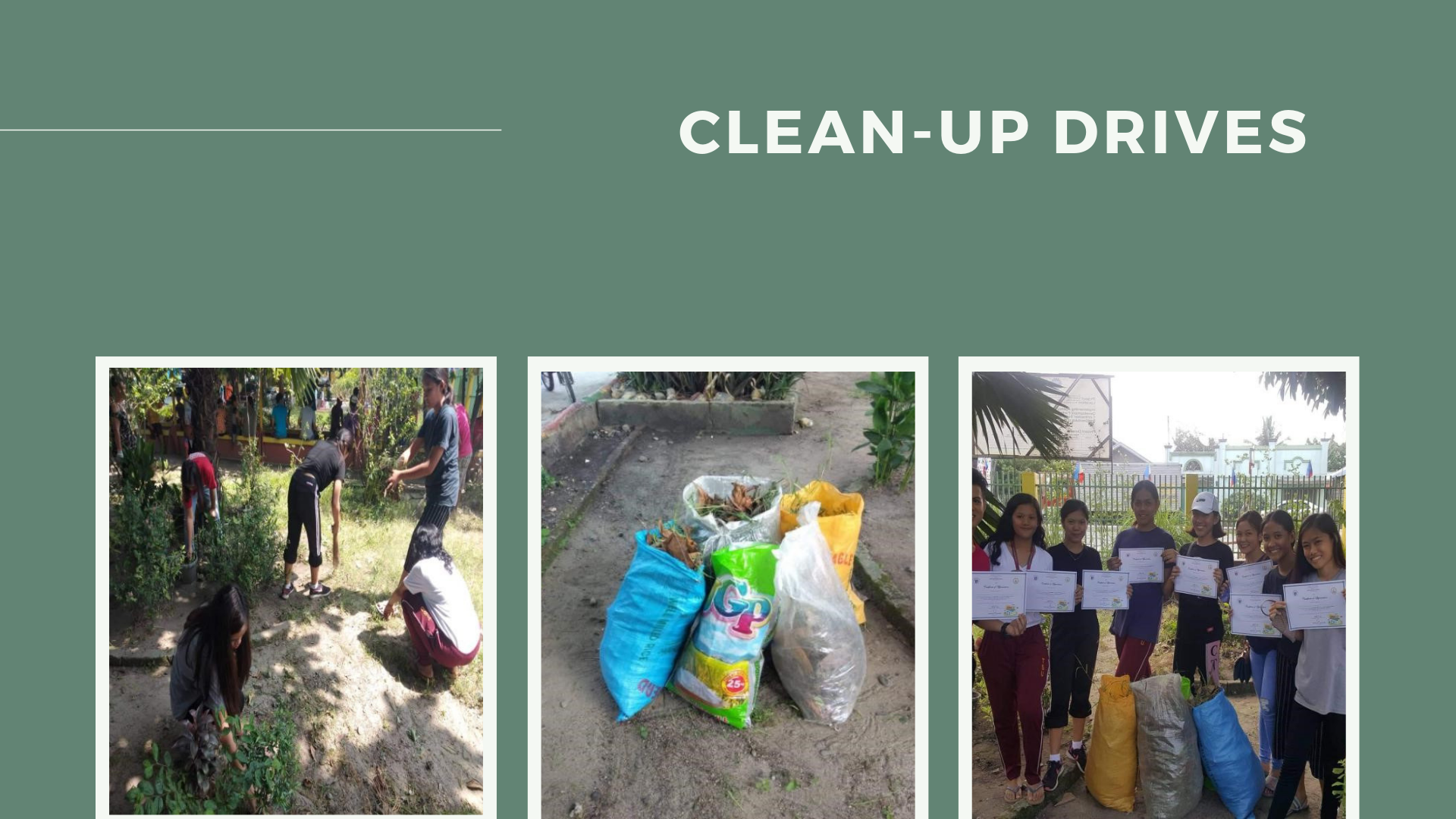 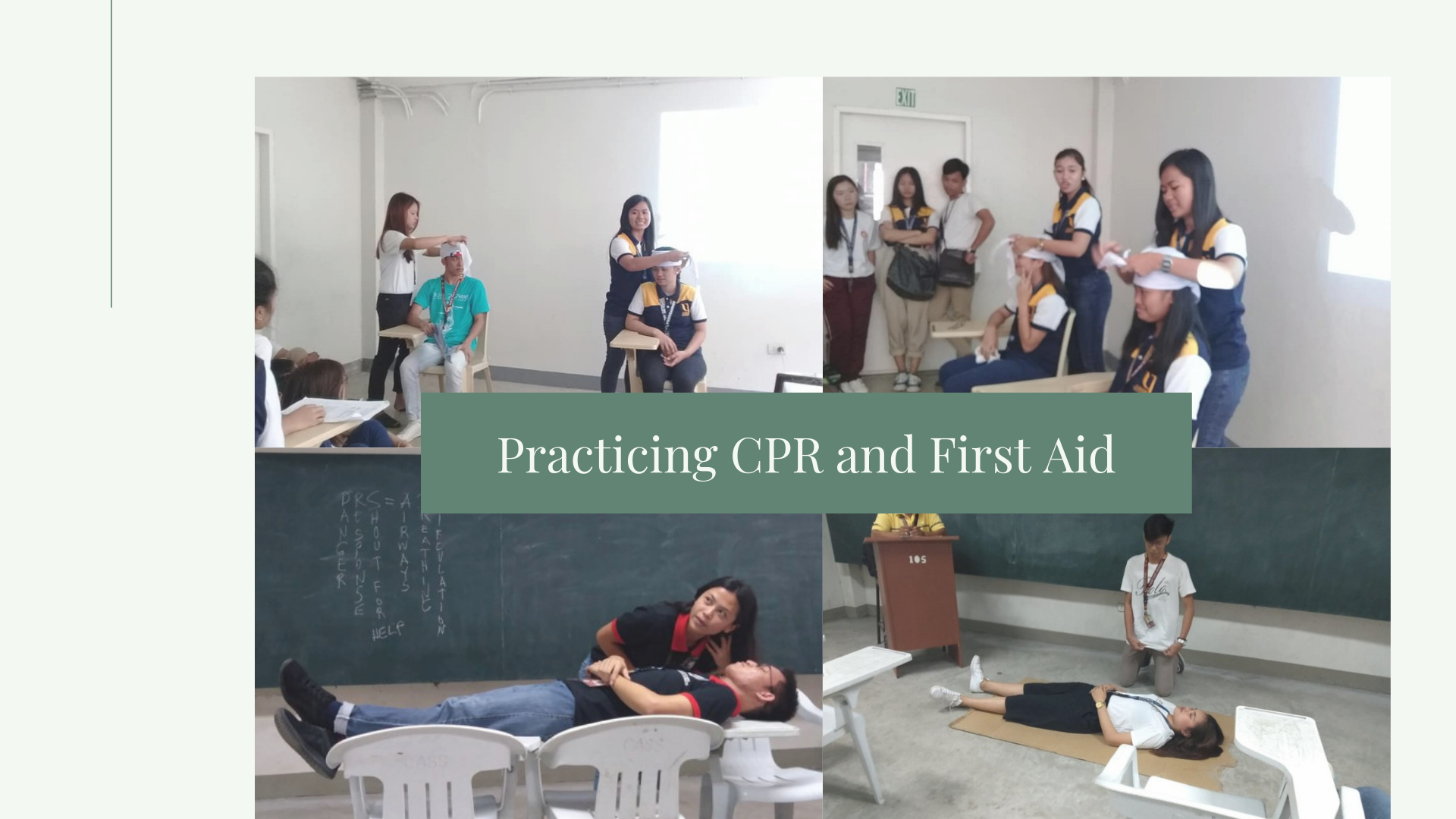 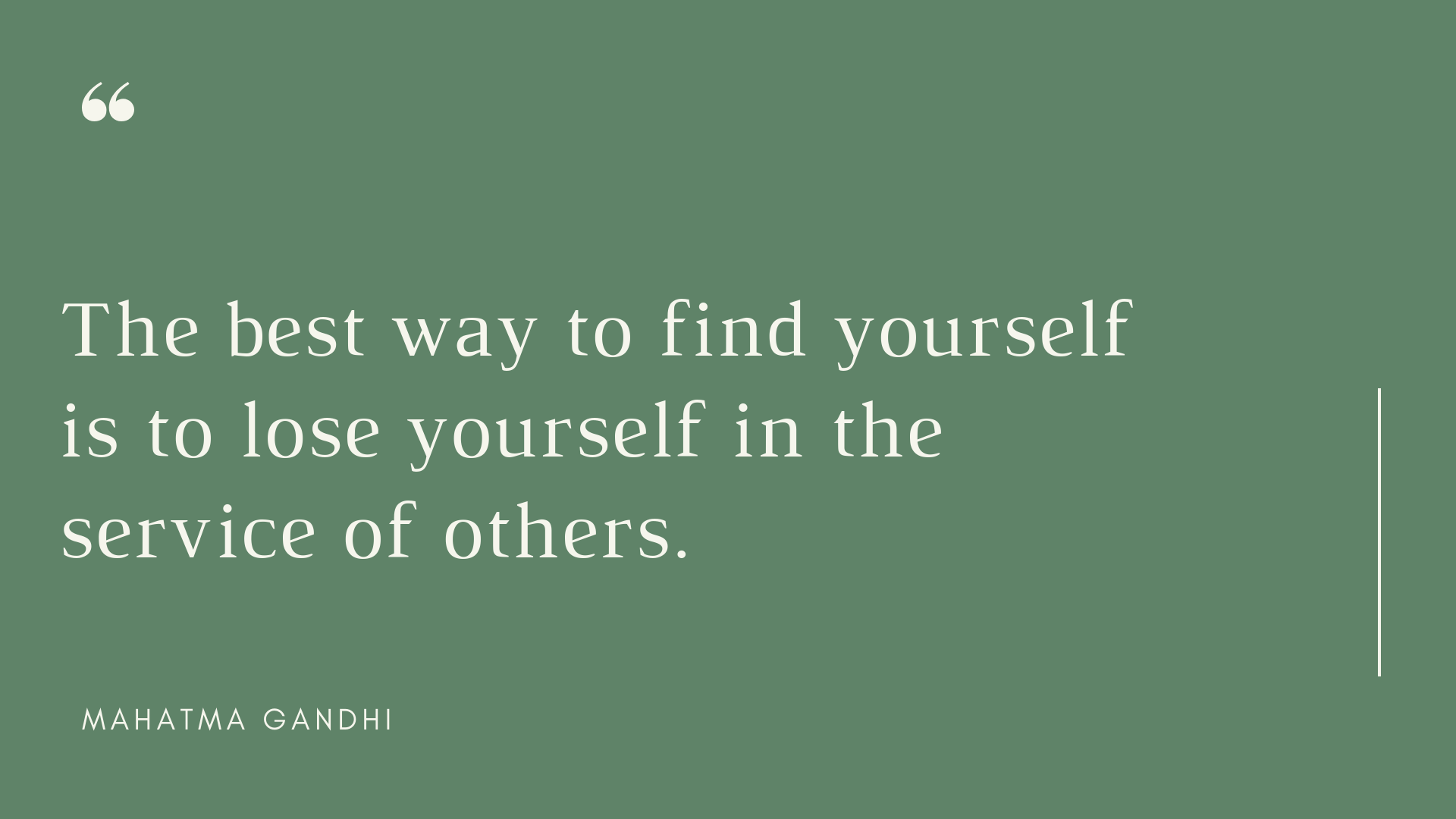